МБДОУ «детский сад общеразвивающего вида №115»группа №4
Моя Родина
Воспитатель: Матяшова Д.С
2014 год
Планета ЗЕМЛЯ
 в солнечной системе
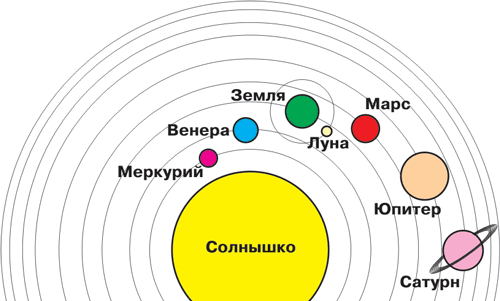 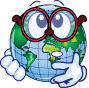 Наша планета - ЗЕМЛЯ
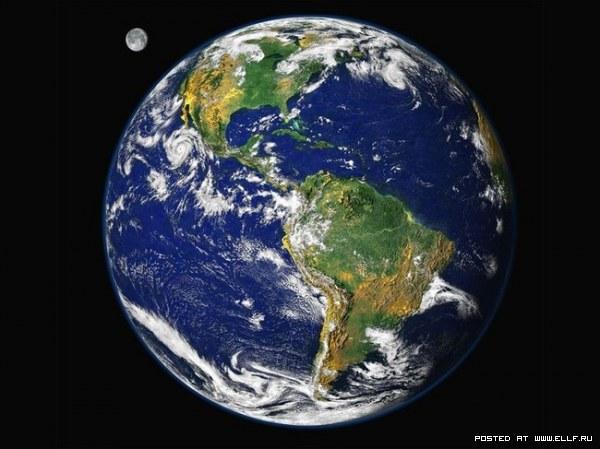 Россия
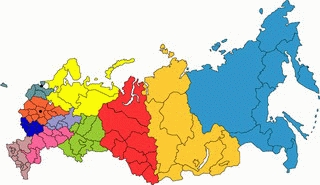 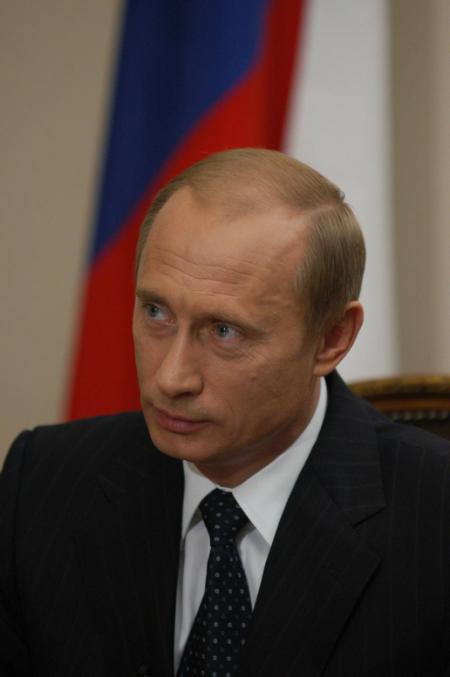 Президент В.В. Путин
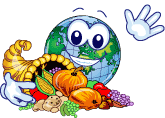 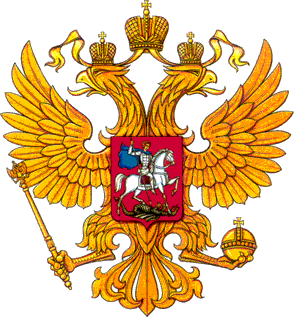 Герб России
У России величавой
На гербе орёл двуглавый,
Чтоб на запад на восток
Он смотреть бы сразу мог.
Сильный, мудрый он и гордый.
Он – России дух свободный.
Флаг   России
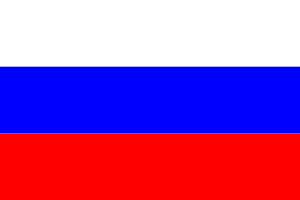 Белый цвет – берёзка.
Синий - неба цвет.
Красная полоска-
Солнечный рассвет.
Гимн
   России
1.Россия - священная наша держава,Россия - любимая наша страна.Могучая воля, великая слава -Твое  достоянье на  все  времена!Припев:Славься, Отечество наше свободное,Братских народов союз вековой,Предками данная мудрость народная!Славься, страна! Мы гордимся тобой!
2.От южных морей до полярного краяРаскинулись наши леса и поля.Одна ты на свете! Одна ты такая -Хранимая Богом родная земля!Припев:

3.Широкий простор для мечты и для жизниГрядущие нам открывают года.Нам силу дает наша верность Отчизне.Так было, так есть и так будет всегда!Припев:
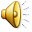 Музыка - Георгия Александрова, 
новый текст - Сергея Михалкова.
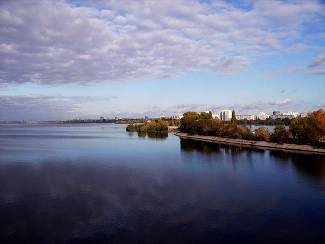 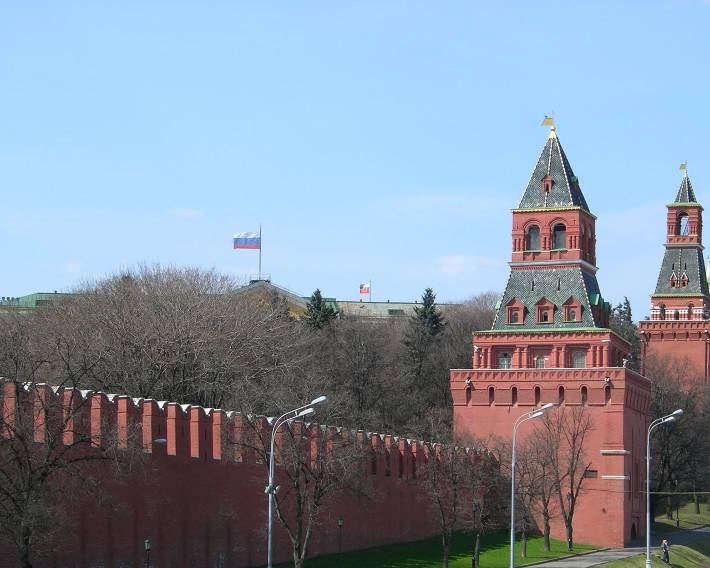 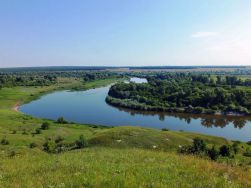 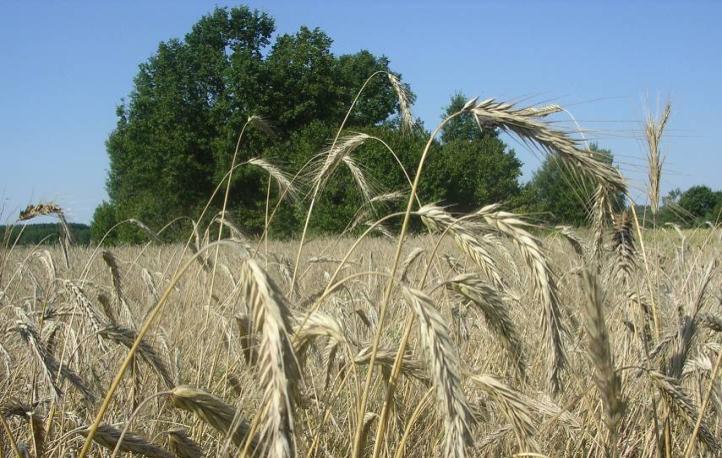 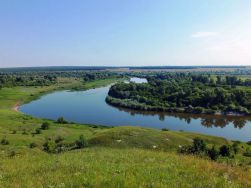 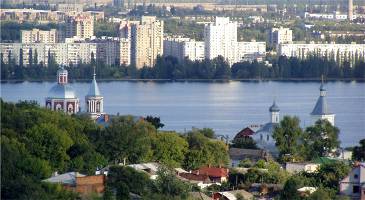 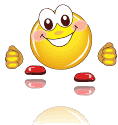 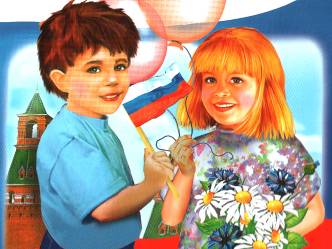 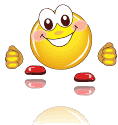 ВОРОНЕЖ
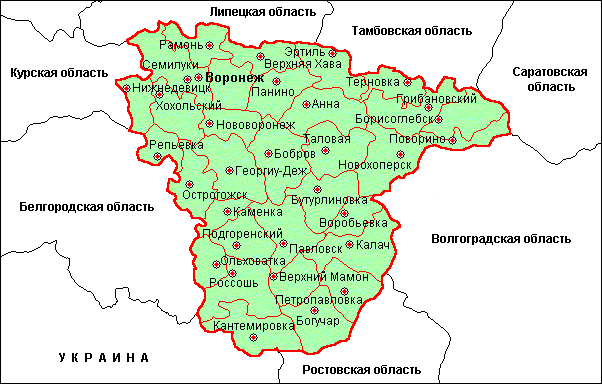 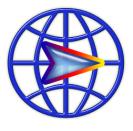 Памятники воинам-освободителям
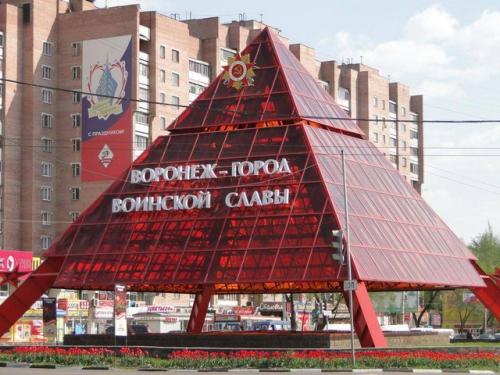 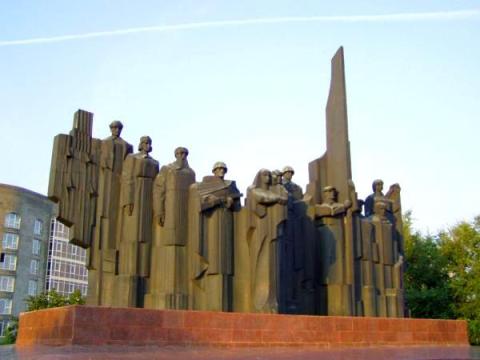 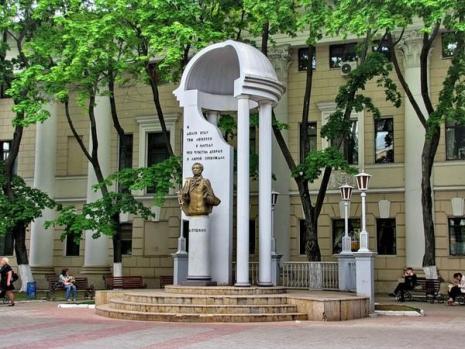 Памятники литературным деятелям
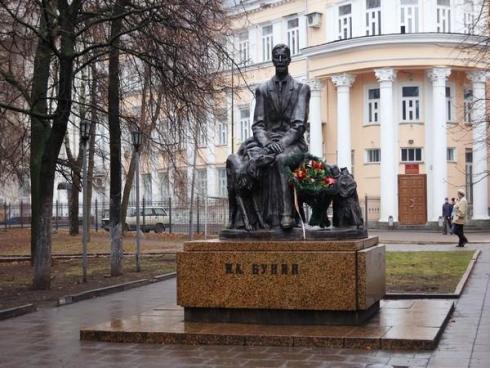 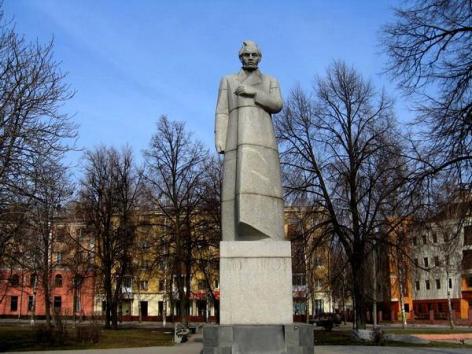 Памятник  бронзовый лечебный стул
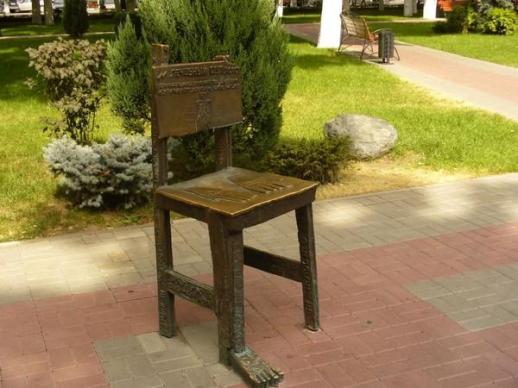 В Воронеже большое количество необычных памятников. Один из них — бронзовый стул, который, судя по утверждению на его спинке, должен излечивать от жлобства.
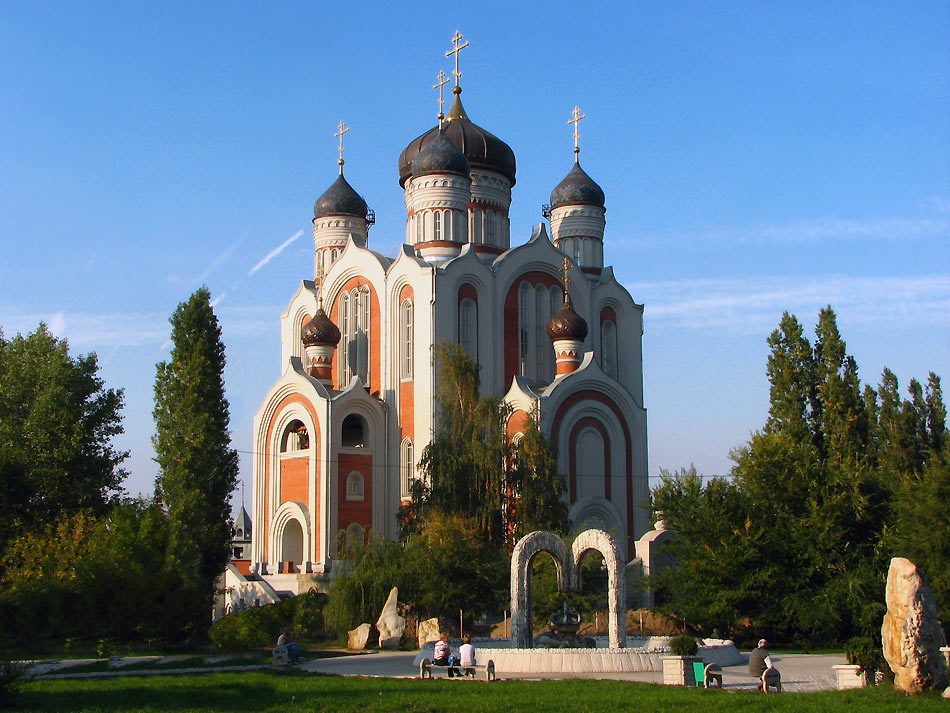 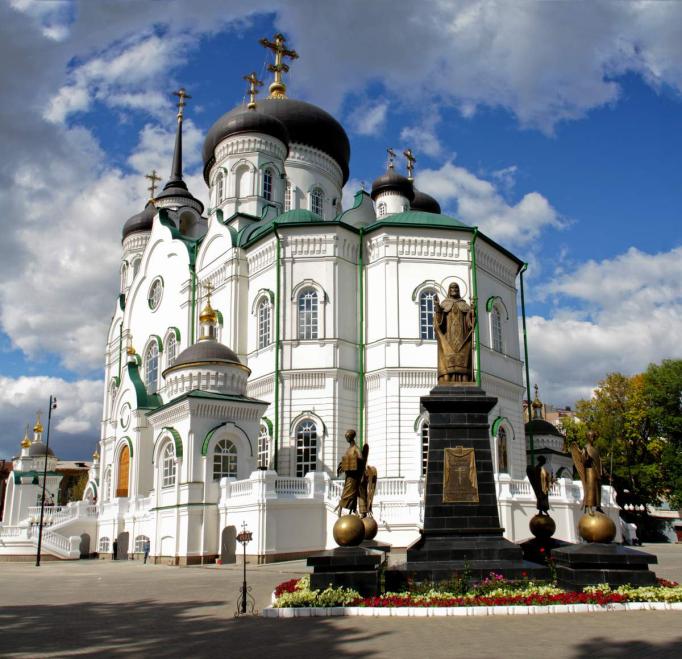 Благовещенский кафедральный собор
Парк «Танаис»
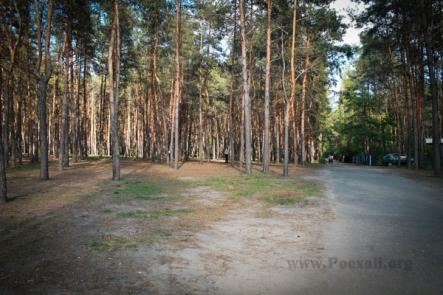 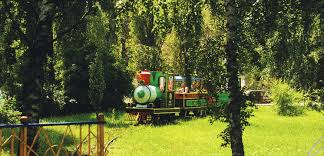 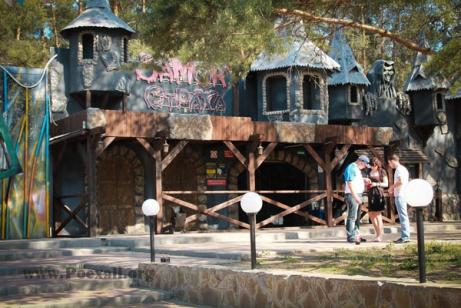 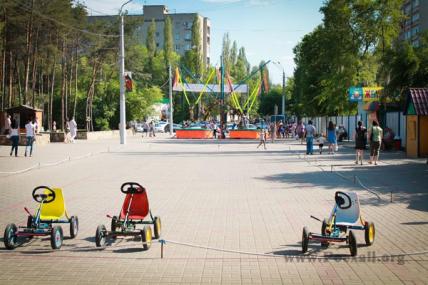 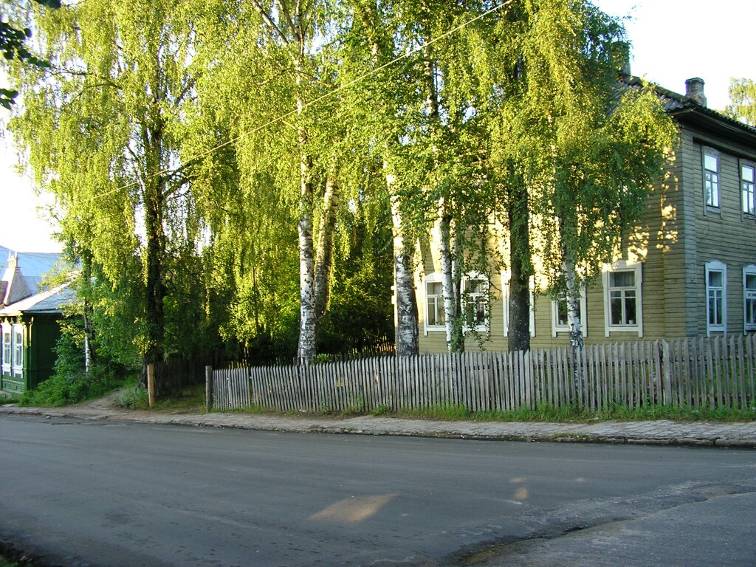 Что мы Родиной зовём?         И берёзки, вдоль которых
Дом, где мы с тобой живём,   Рядом с мамой мы идём.
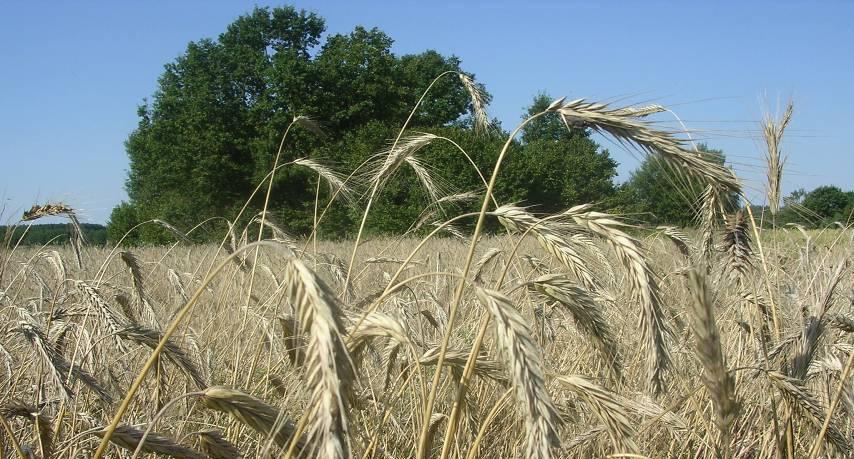 Что мы Родиной зовём?       Наши праздники и песни,
Поле с тонким колоском,      Тёплый вечер за окном.
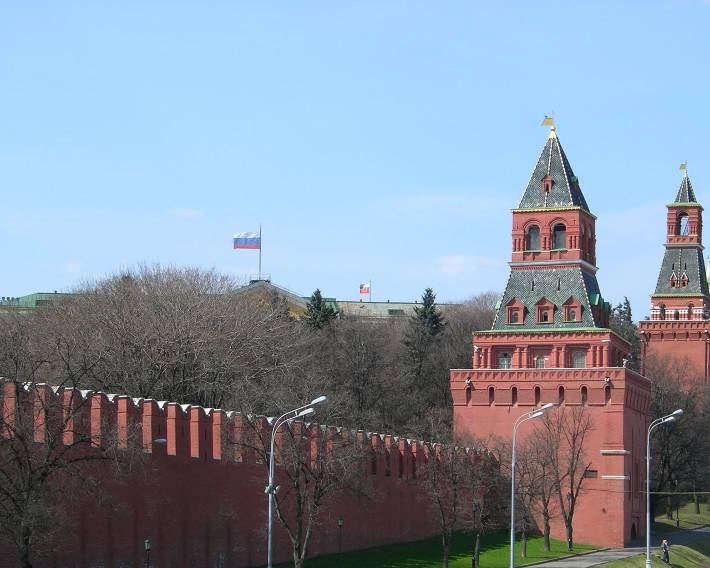 Что мы Родиной зовём?          И под небом синим-синим
Всё, что в сердце бережём,     Флаг России над Кремлём.
Памятники литературным героям
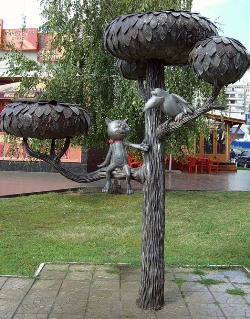 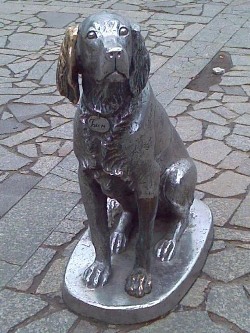 КОТЁНОК С УЛИЦЫ ЛИЗЮКОВА